germiyan mesleki ve teknik anadolu lisesi2024-2025 eğitim öğretim yılı              kütahya ili pansiyon değerler eğitimi                                           ‘’pansiyonda hasbihal’’
TEMA ALT BAŞLIĞI: 2- VAHYİN IŞIĞINDA İNSAN
TEMA ETKİNLİK KONUSU: BİRLİK, BERABERLİK

‘’ Allah’a ve Resul’üne İtaat edin ve birbirinizle çekişmeyin. Sonra gevşersiniz ve gücünüz, devletiniz elden gider. Sabırlı olun. Çünkü Allah sabredenlerle beraberdir’’ Enfal 8/46
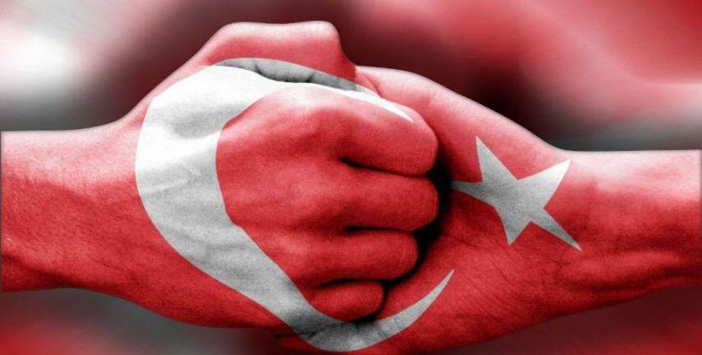 Bayrakları bayrak yapan üstündeki kandır; toprak üstünde ölen varsa vatandır..
birlik beraberlik
* ‘’ Allah’a ve Resul’üne İtaat edin ve birbirinizle çekişmeyin. Sonra gevşersiniz ve gücünüz, devletiniz elden gider. Sabırlı olun. Çünkü Allah sabredenlerle beraberdir’’ Enfal 8/46

* Ayetin Konusu: Birlik ve sabırla gelen zaferdir.             Örneğin: Çanakkale Zaferi, Kurtuluş Savaşı, 15 Temmuz Demokrasi Zaferi.

* Allah’a ve Resul’ üne itaat edin: Yani koşulsuz bağlanın. İmanın en önemli unsurudur. Bu konuda Peygamber Efendimiz (s.a.v) ‘’İman etmedikçe cennete giremezsiniz. Birbirinizi sevmedikçe de iman etmiş olmazsınız.’’ buyurmuşlardır.
[Speaker Notes: www.egitimhane.com]
* Birbirinizle çekişmeyin. Sonra gevşersiniz ve gücünüz devletiniz elden gider: Çekişmenin zıttı huzurdur, birliktir, yekvücut olmaktır.
‘’ Ey Allah’ın kulları! Kardeş Olunuz.’’ Hz. Muhammed (s.a.v)
Tevhid (Teklik,tek olma)
Vahdet (Bütünlük, Toplu olma)
Birlik (Ortak Hareket Etme)
Örneğin: 6 Şubat 2023 depremi, 1999 Marmara depremi, Erzurum depremi, Manisa Soma maden göçüğü  gibi afetlerde tüm yurttaşlarımızın kurtarma faaliyetlerinde seferber olmaları.
Müslümanların, Ulusların kendi aralarındaki çekişmeleri düşmanın işine yaramaktadır. Böyle oluncada düşmana direnecek güç olmamakta ve hatta insanlar kendi topraklarından, yurtlarından olmaktadır. Örneğin: İtrail’in, Filistin’i işgal etmesi, soykırım ve katliam yapması ve bunun karşılığında başta Müslüman ülkeler olmak üzere tüm ülkelerin seyirci kalmaları.
ZAFER İNANANLARINDIR
[Speaker Notes: www.egitimhane.com]
* Sabırlı olun. Çünkü Allah sabredenlerle beraberdir: 
Sabredin. Allah’ güvenip tevekkül edin. Birlikte direnin ve zorluklara birlikte tehammül edin anlamları çıkmaktadır. Sonunda ise Yüce Allah (c.c) sabredenlerle beraber olduğu için, sabredenlere yardımcı olacaktır.
birlik nedir?
* Kelime Anlamı:
1- Bir ve birtek olma durumu.
2- Bir arada olma birleşme, bütün oluşturma durumu, bütünlük.
BERABERLİK NEDİR?
*Kelime Anlamı:

Birlikte olma durumu, birliktelik
[Speaker Notes: www.egitimhane.com]
BİRLİK VE BERABERLİK NEDİR?
* Kelime Anlamı:

Aynı çatı altında, aynı amaç için birleşme, beraber hareket edebilme ve yaşayabilme becerisi.
6 ŞUBAT 2023 DEPREMİ
[Speaker Notes: www.egitimhane.com]
[Speaker Notes: www.egitimhane.com]
Sunumu dinleyip, izlediğiniz için teşekkür ederiz.

Hazırlayan ve Sunanlar:
Fatih KAŞIKÇI
Ali Osman AKGÜL